Representing LinearNon-proportional Relationships
Essential Question?
How can you use tables, graphs, mapping diagrams, and equations to represent linear non-proportional situations?
8.F.3
Common Core Standard:
8.F.3 ─ Define, evaluate, and compare functions.
Interpret the equation y = mx + b as defining a linear function, whose graph is a straight line; give examples of functions that are not linear. For example, the function A = s2 giving the area of a square as a function of its side length is not linear because its graph contains the points (1,1), (2,4) and (3,9), which are not on a straight line.
Objectives:
Understand that a linear function has a constant rate of change called slope.
Identify whether a relationship is a linear function from a diagram, table of values, graph, or equation.
Curriculum Vocabulary
Linear Equation (ecuación lineal):
An equation whose solutions form a straight line on a coordinate plane.
Slope Intercept Form (forma de pendiente-intersección):
A linear equation written in the form y = mx+b, wherem represents the slope and b represents the y-intercept.
y-intercept (intersección con el eje y):
The y-coordinate of the point where the graph of a function crosses the y-axis.
LINEAR RELATIONSHIPS
Let’s examine the following situation:
Hertz rental car charges $35 per day plus $0.50 per mile to rent one of their pick-up trucks.  Create a table, write an equation, and draw a graph for this situation.
What does it cost to drive 0 miles (initial value)?
What other numbers would you choose for the table?
LINEAR RELATIONSHIPS
Hertz rental car charges $35 per day plus $0.50 per mile to rent one of their pick-up trucks.  Create a table, write an equation, and draw a graph for this situation.
Do I have a Function?
Do I have a Constant Rate of Change?
What is my Constant Rate of Change?
What is my starting point (initial value)?
LINEAR RELATIONSHIPS
LINEAR RELATIONSHIPS
LINEAR RELATIONSHIPS
Let’s continue with the Hertz rental car.
What is the slope?
What is the y-intercept?
What is the linear equation?
LINEAR RELATIONSHIPS
Now let’s graph the function.
What would be the bestscale for my graph?
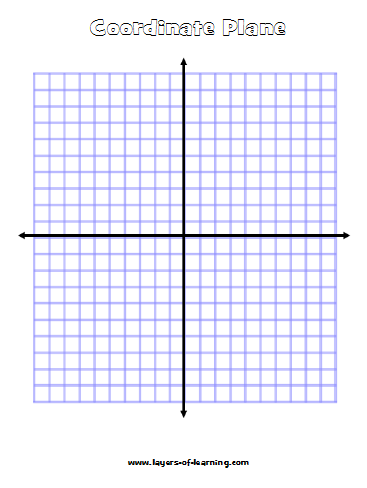 LINEAR RELATIONSHIPS
We have now represented the linear relationship as a table,an equation, and a graph.
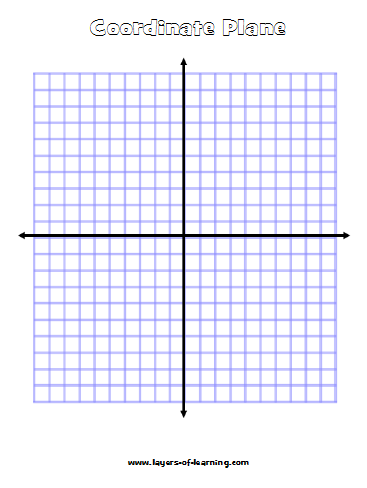 Cost in dollars
Number of miles driven
LINEAR RELATIONSHIPS
Now let’s consider the following situation:
José went to the Riverside County Fair & Date Palm Festival in Indio.  Cost of admission was $20.  He also decided to go on some rides.  Ride tickets cost $2 each.  Create a table, equation, and graph to represent this scenario.
What does it cost José to enter the festival, even if he doesn’t purchase any ride tickets (initial value )?
What other numbers would you choose for the table?
LINEAR RELATIONSHIPS
José went to the Riverside County Fair & Date Palm Festival in Indio.  Cost of admission was $20.  He also decided to go on some rides.  Ride tickets cost $2 each.  Create a table, equation, and graph to represent this scenario.
Do I have a Function?
Do I have a Constant Rate of Change?
What is my Constant Rate of Change?
What is my starting point (initial value)?
LINEAR RELATIONSHIPS
Let’s continue:
What is the slope?
What is the y-intercept?
What is the linear equation?
LINEAR RELATIONSHIPS
Now let’s graph the function.
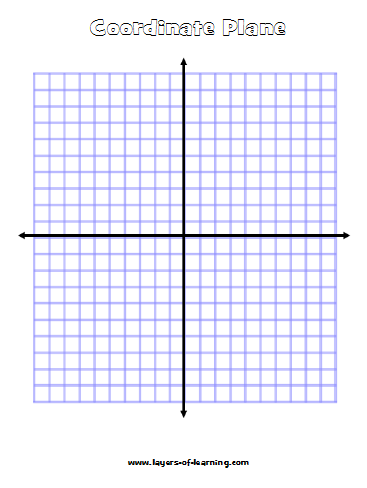 What would be the bestscale for my graph?
Would it make sense to connect these points with a line?  Why / Why not?
LINEAR RELATIONSHIPS
We have now represented the linear relationship as a table,an equation, and a graph.
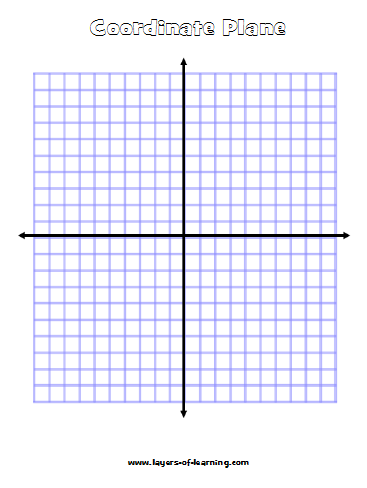 Price paid in dollars
Number of tickets purchased
Try This One!
Your mom fills the 12 gallon gas tank in her car with gas.  On average her car gets 37 miles to the gallon.  Create a table, equation, and graph showing how far your mom can drive before she runs out of gas.